Грамоты
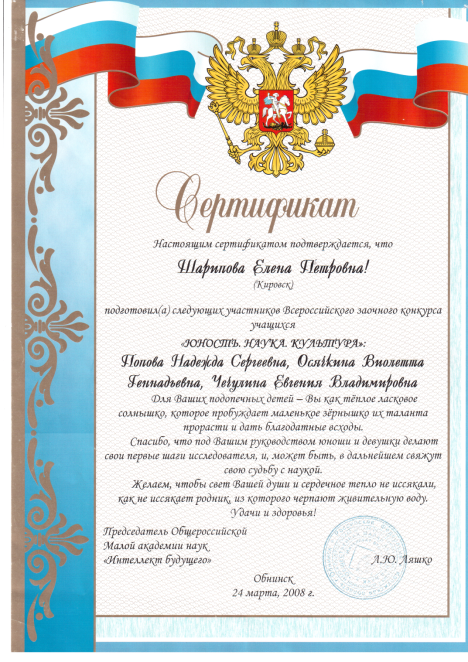